‘SROI as an assessment tool for NRN activities’
John Powell and Katarina Kubinakova, CCRI
with 
Richard Madin, BNED LEADER
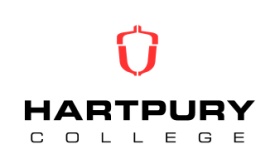 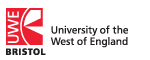 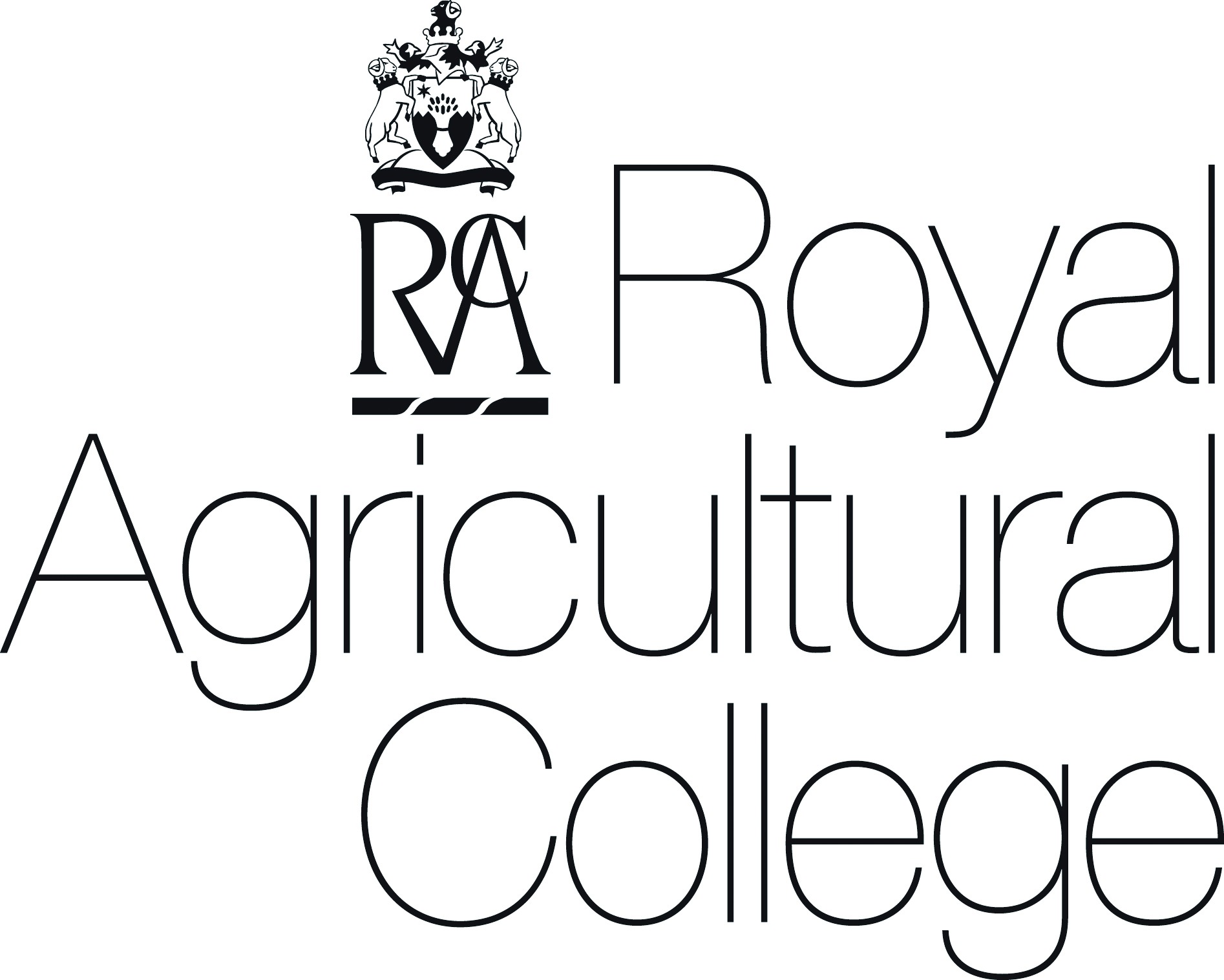 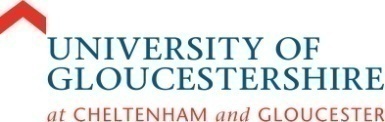 Introduction
Overview of the SROI method
Example
terminology
Case Studies – Richard Madin
Activity 1
Outputs and Outcomes
Activity 2
indicators
Activity 3
proxies
Putting it all together – the impact map
Discussion on application of the approach
Main elements of SROI
A framework drawn from social accounting and Cost –Benefit Analaysis for understanding the ‘effectiveness’ of spending

		SROI      = 	Value of benefits					i.e. 1:3	 Investment
					
Triple bottom line – economic, social and environmental
‘Outcomes-based’ evaluation 
Can be evaluative (ex-post) and/or forecast (ex-ante)
Measuring impact of outcomes
Computation of the outcome incidence: 


No. of beneficiaries * Indicator value
 
Taking into account:
Deadweight 
Attribution  
Displacement 
Discounting future benefits
Impact map
Impact map (Continued)
Valuation under SROI
A form of social accounting - monetisation allows the ‘significance’ of outcomes to be compared. 

Enables exploration of a wide range of programme outcomes rather than ignoring those which cannot easily be expressed in money terms
The SROI approach – where does it fit in the NRN logic?
SROI – based assessment
NRN Contribution
Programme needs
Overall  NRN objectives
Actual  ‘stakeholder’outcomes
Values
Impacts
NRN specific objectives
Indicators
Results
NRN operational objectives
Outputs
NRN Action
Framework construction
Example – financial proxies for Axis 3 outcomes
Principles of SROI
SROI explores, measures, and values change
Stakeholder driven and focused on outcomes
It values the ‘things that matter’
It tries not to ‘over-claim’
It is based on transparency
Where possible - results are verified